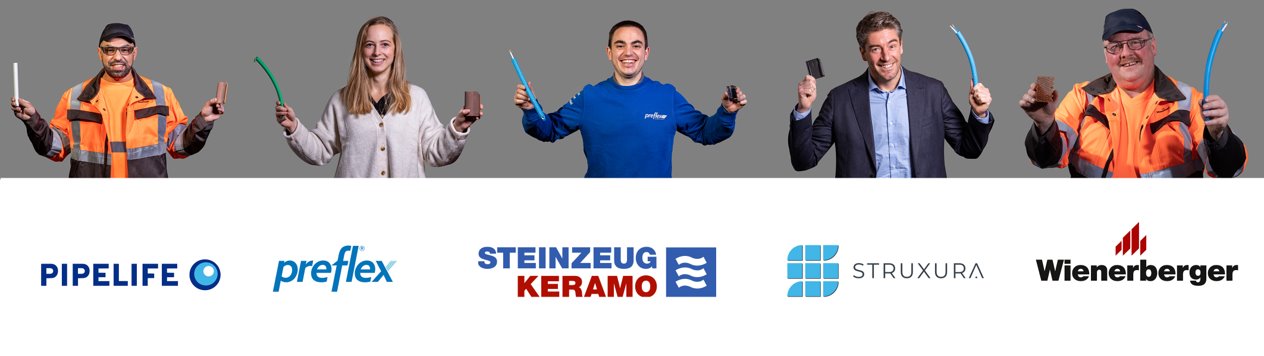 Wienerberger Aandelenprogramma
WORD JIJ AANDEELHOUDER VAN WIENERBERGER?
VEEL GESTELDE VRAGEN 
status 20/02/2024
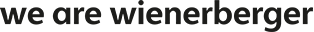 Veel gestelde vragen (1/4)
Wat als ik het bedrijf verlaat voor de termijn van drie jaar?
De aandelen blijven je eigendom
Als je ze verkoopt vóór de termijn van drie jaar, zal je belastingen betalen op de volledige korting.
Wat als ik heb gestort, maar ik verlaat het bedrijf voor 18 april
Het bedrag wordt teruggestort
Wat als ik overlijd voor de termijn van drie jaar?
De aandelen gaan over op je wettelijke erfgenamen. Zij zullen daar successierechten op dienen te betalen.
Wat als ik mij inschrijf op het programma, maar niet tijdig (vóór 5 april) stort op de “Captin rekening”?
Je zal geen aandelen verwerven. 
Mocht het geld te laat op de “Captin rekening” komen, dan kan je het nog terug overschrijven op je persoonlijke bankrekening.
Wat als ik langdurig ziek ben en wens deel te nemen aan het programma?
Je kan deelnemen, maar in het geval je geen loon of wedde meer uitbetaald krijgt via Wienerberger (maar via je ziekenfonds), zal Wienerberger wel vragen om de belasting en de sociale zekerheid te betalen.
Wat als ik in schuldbemiddeling zit?
We raden u ten stelligste af om in dit aandelenprogramma te stappen. Dit zou ook niet geoorloofd zijn naar je schuldeisers.
Wat als de aandelenprijs van Wienerberger zakt onder de prijs (na korting) waaraan ik het aandeel gekocht heb.
Zolang je je aandelen niet verkoopt, heb je eigenlijk geen echt verlies geleden. Je kiest zelf of je al dan niet wacht op betere tijden.
21/02/2024
2
Veel gestelde vragen (2/4)
Wat als Wienerberger groep wordt overgenomen?
De overnemer zal een openbaar overnamebod uitschrijven waarop je dan al dan niet kan intekenen. Heeft de overnemer voldoende stemrechten verworven voor een meerderheidsaandeel, dan zal je vergoed worden in aandelen of in cash.
Wat als Wienerberger groep failliet gaat
Indien geen overnemer gevonden wordt, dan zal de groep in liquidatie gaan. Dan kan je eventueel de volledige waarde van je belegging verliezen.
Kan ik de dividenden herbeleggen?
De dividenden zullen sowieso gestort worden op de gekende persoonlijke bankrekening. Je kan ze dan eventueel zelf weer gebruiken voor het programma het volgende jaar
Dien ik kosten te betalen voor de effectenrekening ?
Je dient geen kosten te betalen voor het gebruiken van de effectenrekening of voor de transacties die je doet via de Captin Rekening.
Kan ik de effectenrekening gebruiken om andere beleggingen te doen buiten het aandelenprogramma?
Nee, dit is niet mogelijk
Kan ik mijn persoonlijke effectenrekening gebruiken voor dit programma?
Ja, het is mogelijk om een persoonlijke effectenrekening te gebruiken. Je dient zelf jouw gegevens in te vullen op het online platform van Captin.
Het programma loopt over meerdere jaren, is het maximum bedrag van 9.000 EUR per jaar of over de totaliteit?
Per jaar
Heeft WB inzicht in de individuele bijdragen op naam?
Een zeer beperkte groep van mensen binnen de personeelsdienst. Dit inzicht is nodig om het voordeel alle aard te kunnen berekenen.
21/02/2024
3
Veel gestelde vragen (3/4)
Wat als WB medewerkers massaal investeren, kan dit een effect hebben op de aandelenkoers (prijs stijging)?
Het aandelenprogramma koopt bestaande aandelen. Het is niet de bedoeling dat nieuwe aandelen worden uitgegeven.
Elke dag worden er gemiddeld 221.000 aandelen verhandeld van het WB AG aandeel. In totaal staan er 115,2 miljoen aandelen op de beurs van het WB AG aandeel.
De aankopen voor het aandelenprogramma worden gespreid over een langere periode. Bovendien wordt het totaal aantal beleggingen in een tranche beperkt tot 13,5 miljoen EUR
Dus bijgevolg is de kans bijzonder klein tot onbestaande dat door dit programma de koers zou stijgen.
Kan de stichting zelf failliet gaan of opgedoekt worden?
De kans dat de stichting failliet gaat is bijzonder klein tot onbestaande. Maar zelfs bij een faillissement, blijft u eigenaar van het aandeel. Door een faillissement van de stichting, kan u uw aandelen niet kwijt raken.
Hetzelfde geldt bij een liquidatie van de stichting.

Wat gebeurt er als er een verschil is tussen het bedrag doorgegeven via Captin en het bedrag gestort op de effectenrekening voor 5 april 2024 ?
Indien het bedrag doorgegeven via Captin > gestorte bedrag: enkel het gestorte bedrag zal gebruikt worden om aandelen te kopen.
Indien het bedrag doorgegeven via Captin < gestorte bedrag: het bedrag doorgegeven via Captin zal gebruikt worden om aandelen te kopen. Het overschot wordt terugbetaald naar je persoonlijke bankrekening.
21/02/2024
4
Veel gestelde vragen (4/4)
Wat dien je in te vullen op de belastingsaangifte om de roerende voorheffing te kunnen recupereren?
Je dient de roerende voorheffing die je wenst te recupereren in te vullen in de onderstaande velden
“U kunt maar roerende voorheffing verrekenen voor een maximum van 800 euro (aanslagjaar 2024, inkomsten 2023) aan dividenden. Aangezien het maximumtarief van de roerende voorheffing 30 % is, kunt u dus maximum 240 euro ingehouden roerende voorheffing recupereren (800 euro x 30 %).  U kiest dus best voor de vrijstelling van de dividenden waarop het hoogste tarief van de roerende voorheffing toegepast is.” Dit bedrag van 800 EUR wordt elk jaar geïndexeerd. https://financien.belgium.be/nl/particulieren/belastingvoordelen/vrijstelling-dividenden#q3
Gezien hier gewerkt wordt met een stichting, kunnen we dan nog steeds de roerende voorheffing recupereren?
Het is niet de stichting die het dividend uitkeert. Het dividend wordt rechtstreeks van Wienerberger AG aan de werknemer-aandeelhouder gestort via de effectenrekening.

Kan dit aandelenprogramma dan opgenomen worden in een eventueel cafetariaplan?
Dit is niet aan de orde.
Wij wensen een strikt onderscheid te bewaren tussen verloningselementen en deze voordelige manier van beleggen.
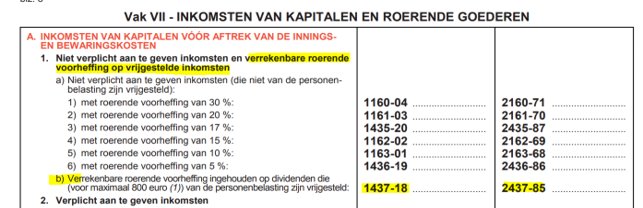 21/02/2024
5
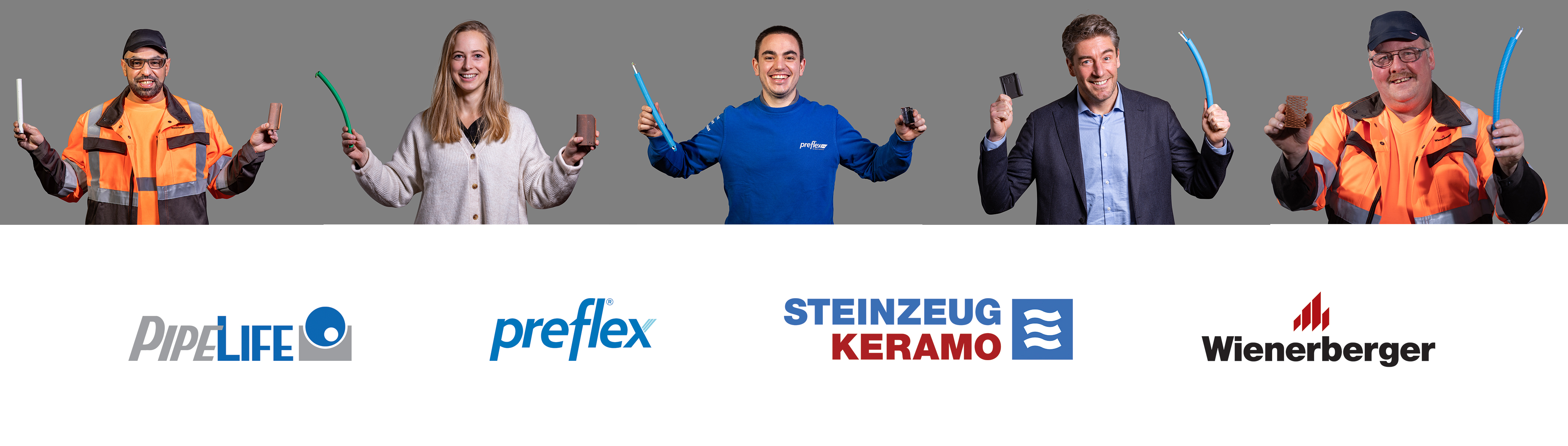 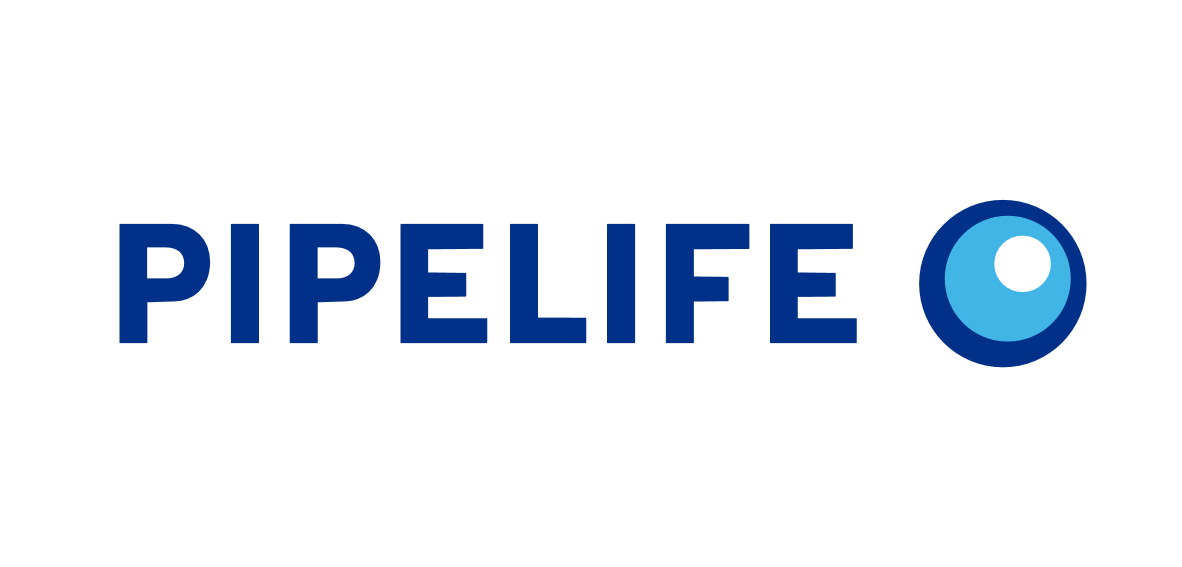 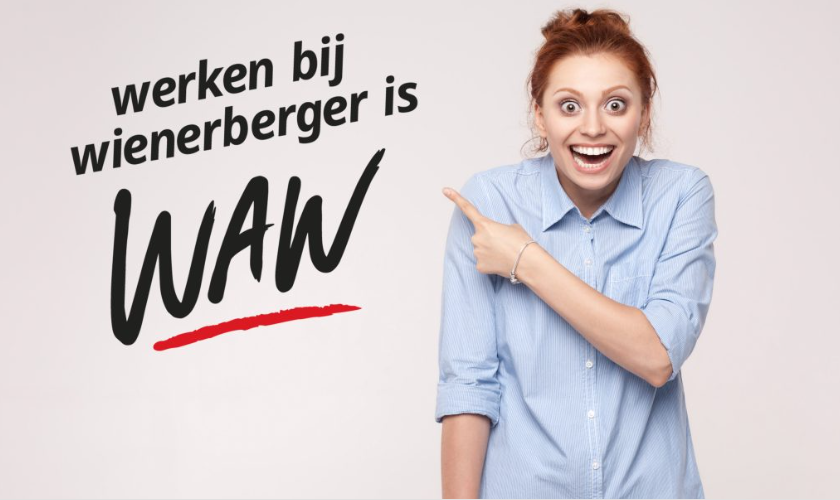 Vragen?
Stuur een berichtje naar: weshare.belgium@wienerberger.com
Of ga langs bij je HR business partner (personeelsverantwoordelijke)
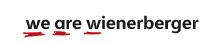 21/02/2024
6